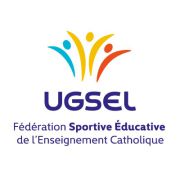 RELAIS CROSS MIXTE UGSEL
Niveaux Comité, Territoire et National
Les transmissions  se font à la touche ( comme au biathlon).
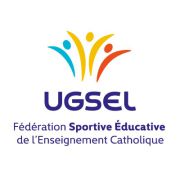 DEPART
Le premier relayeur se positionne sur la ligne de départ et court jusqu’au point A, puis enchaîne sur une boucle de 1,2 km à 1,5 km prévue à cet effet.

Les autres relayeurs se positionnent dans un enclos à coté de la zone de transmission.

Les concurrents N° 2, 3 et 4 se placeront dans la zone de transmission au commandement du Juge Arbitre.
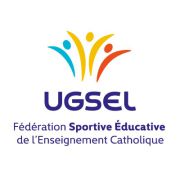 1er PASSAGE
Le 2ème relayeur se positionnera au point A.
La zone de passage qui devra être matérialisée, est de 20 m.
Le 2ème relayeur court en ligne jusqu’au 3ème relayeur en effectuant la boucle de 1,2 km à 1,5 km.
2ème PASSAGE
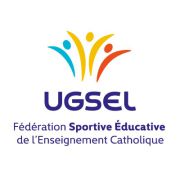 Le 3ème relayeur se positionnera au point A.
Le 3ème relayeur court en ligne jusqu’au 4ème relayeur en effectuant la boucle de 1,2 km à 1,5 km.
3ème PASSAGE
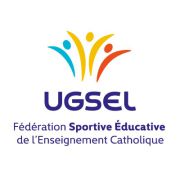 Le 4ème relayeur se positionnera sur le point A.
Le 4ème relayeur effectuera la boucle de 1,2 km à 1,5 km plus la distance de la zone d’arrivée prévue à cet effet.
ARRIVEE
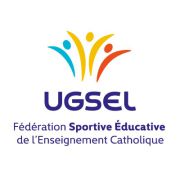 L’arrivée est jugée en ligne.
Schéma du relais cross mixte
Boucle identique pour les 4 relayeurs de 1.2km à 1.5km
1er relayeur
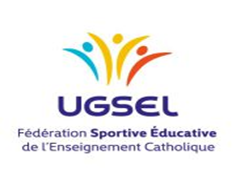 2ème relayeur
33ème relayeur
4ème relayeur44
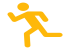 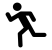 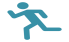 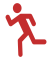 A
Zone de passage 20 m
Arrivée
Départ